WSPÓLNE MUZYKOWANIE
Śpiewanie i granie w gronie rodziny czy przyjaciół to bardzo przyjemny sposób spędzania swojego wolnego czasu.
WSPÓLNE MUZYKOWANIE
WSPÓLNE MUZYKOWANIE
Ponieważ dużo ludzi lubi wspólnie muzykować organizuje się w tym celu różne imprezy artystyczne takie jak koncerty lub festiwale.
Wspólnemu muzykowaniu często towarzyszom akompaniamenty. Jednym z jego rozdziałów jest akompaniament harmoniczny. Polega ona na rytmicznym graniu określonych współbrzmień dźwięków.
WSPÓLNE MUZYKOWANIE
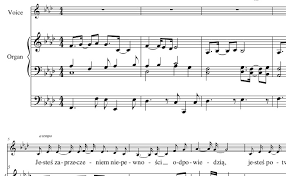 Współbrzmienia buduje się na stopniach gamy, czyli na kolejnych jej dźwiękach. W akompaniamencie zwykle stosuje się akordy.
WSPÓLNE MUZYKOWANIE
Akord zbudowany z trzech dźwięków umieszczanych na co drugim stopniu gamy to trójdźwięk.  Trójdźwięk  można zbudować na każdym stopniu gamy.
WSPÓLNE MUZYKOWANIE
Współbrzmienie co najmniej trzech dźwięków różnej o wysokości
AKORD
Współbrzmienie złożone z trzech dźwięków umieszczonych na co drugim stopniu gamy.
TRÓJDZWIĘK
Kolejne dźwięki gamy
STOPNIE GAMY
Stałe powtarzanie krótkiej melodii lub krótkiego rytmu
OSTINATO
Co to jest ostinato?
Co to są stopnie gamy?
Co to jest trójdźwięk?
Co to jest akord?